التدريس الفعال
الاتفاقيات
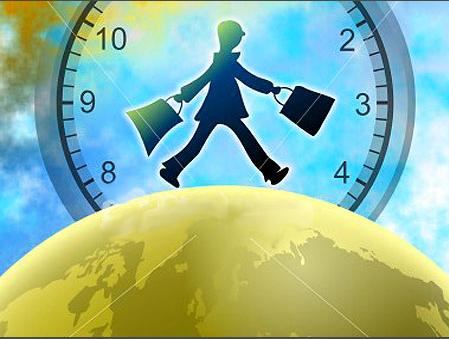 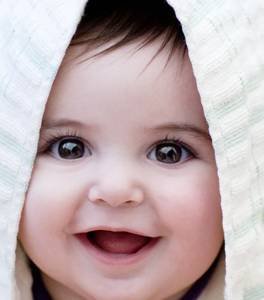 الحضور والانصراف
 في الوقت المحدد
الابتسامة طوال الوقت
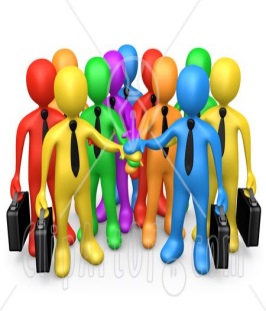 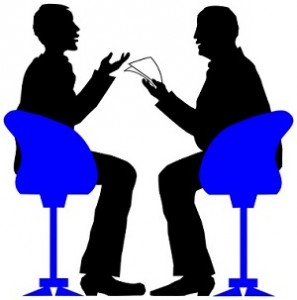 التفاعل مع المجموعة
تقبل جميع 
الآراء بصدر رحب
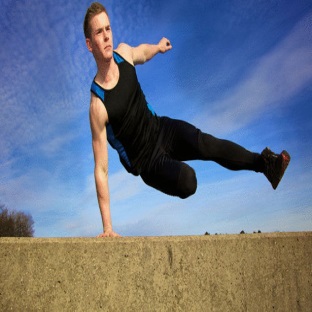 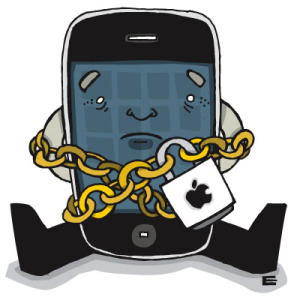 تنفيذ جميع التمارين
المحمول مغلق
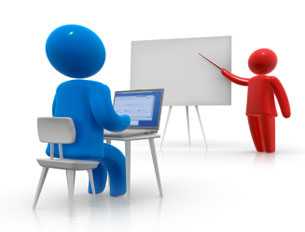 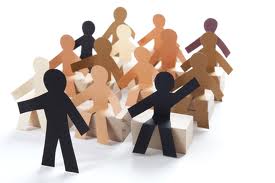 تقبل قرارات المدرب
المحافظة على الانظباط
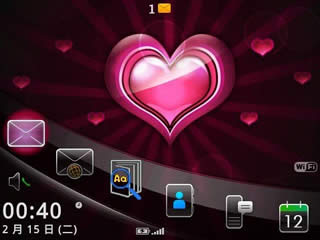 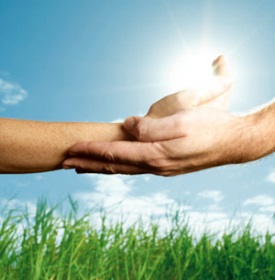 الحب بين المجموعات
حسن الظن 
والثقة المتبادلة
محاور البرنامج
الهدف العام للبرنامج التدريبي
صمم هذا البرنامج التدريبي خصيصاً للمعلمين ونتوقع بنهاية هذا البرنامج التدريبي أن المشاركون قد حققوا النتائج الآتية ( بمشيئة الله )
تهدف الدورة إلى إبراز الإطار النظري والفني لمفهوم «التدريس الفعال" وتبيان أهم مقوماته المباشرة والغير مباشرة، وكيفية خلق الابداع فى الصف لدى الطلاب
الأهداف التفصيلية للبرنامج التدريبي
بنهاية هذا البرنامج التدريبي نتوقع أن المشاركون قد حققوا النتائج الآتية (بمشيئة الله )
معرفة ما هو التدريس الفعال .
تنمية المهارات والخبرات لدى المعلمين للتدريس الفعال  .
كيفية ادارة الصف ادارة فعالة .
التعرف على خطوات التدريس الفعال .
لنبدأ البرنامج
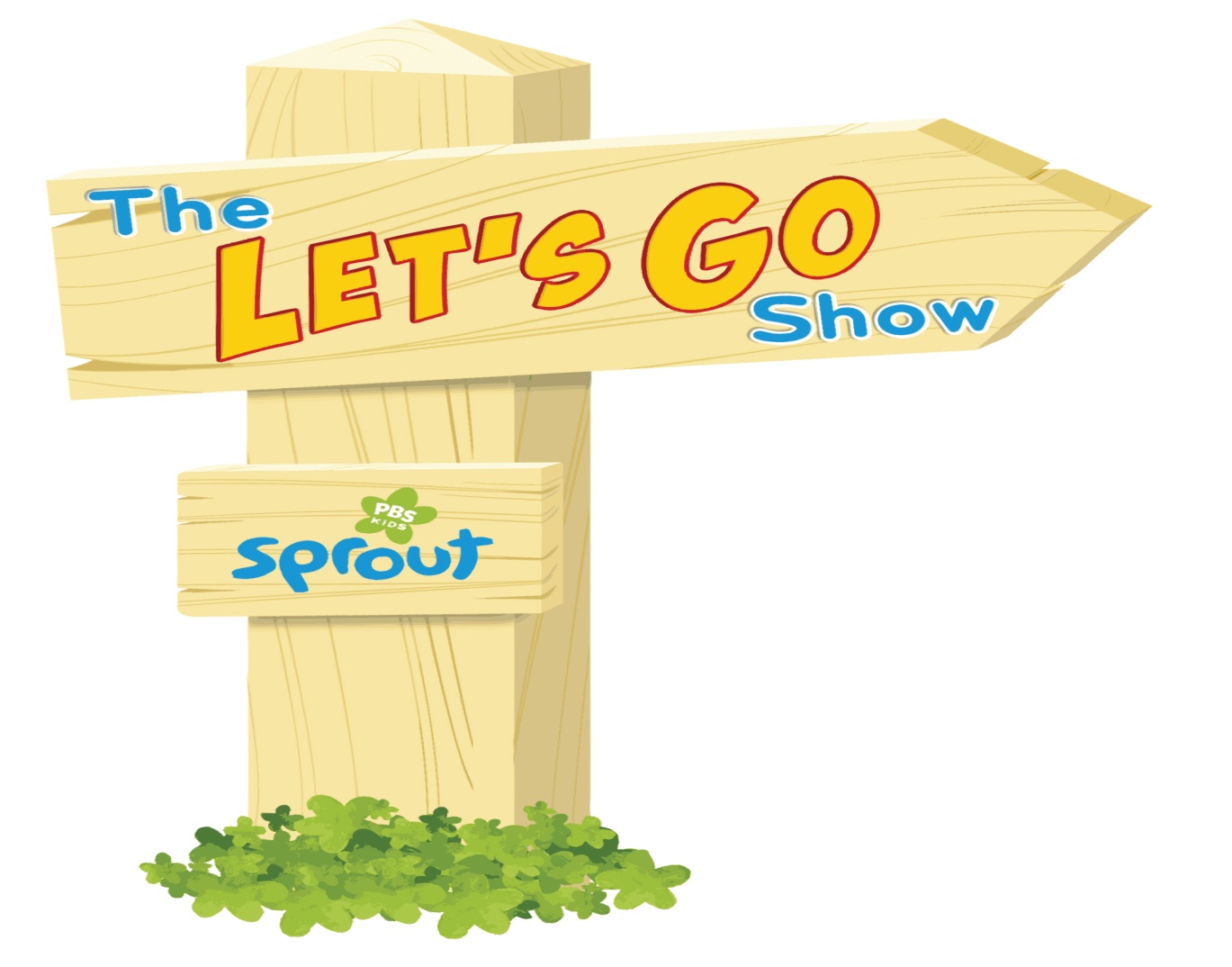 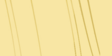 الوحدة التدريبية الاولى
نظرة عامة حول التدريس الفعال
محاور الوحدة التدريبية الأولى
نظرة عامة حول التدريس الفعال
مقدمة .
مفهوم التدريس الفعال .
أبعاد التدريس الفعال .
خصائص التدريس الفعال .
العوامل المهمة في التعلم الصفي الفعال .
الشروط والمواصفات التي تجعل من التدريس فعالا .
المبادئ السبعة للممارسات التدريسية .
مقدمة
التعليم.. تلك المهنة المقدسة، مهنة الأنبياء والرسل، التي كان ينظر إليها بإكبار واحترام على مر العصور، ولا تخلوا منها حضارة بشرية مهما كان مستواها، كيف لا وهي المهنة التي تتولى التعامل مع عقل الإنسان، وهو أشرف ما فيه، وهي التي تنمي في الإنسان أعظم خصيصة ميزه الله بها وهي خصيصة العلم. فالإنسان الحق عقل في جسد.
بعث الأنبياء ـ عليهم السلام ـ معلمين يعلمون الناس الكتاب والحكمة ويزكونهم، ولم يورثوا دينارا ولا درهما، وجعل الله العلماء ورثة الأنبياء. فنعم الإرث ونعم المورث.
وما نقص قدر العلم والتعليم إلا بعدما صرنا ننظر إلى التعليم على أنه وظيفة تؤدى لأجل المقابل المادي، وصرنا ننظر إلى المعلم بعدد ما يمكثه من ساعات بين جدران المدرسة، ففقد العلم والتعليم قدسيته، ورتع في حمى التعليم من ليس أهل له!
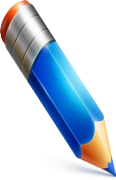 مفهوم التدريس الفعال
مفهوم التدريس الفعال
هو ذلك النمط من التدريس الذي يجعل من المتعلم محورًا رئيسًا، فلا يكون الطالب فيه مُتَلَقيًا للمعلومات فقط، بل مشاركًا وباحثًا عن المعلومة بكل الوسائل الممكنة، وموظِّفًا للمعارف، ومُدمجًا ومُبدعًا ومُبتكِرًا
إنَّ التدريس الفعَّال يعلِّم المتعلمين مهاجمة الأفكار لا مهاجمة الأشخاص، وهذا يعني أن التدريس الفعَّال يحوِّل العملية التعليمية التعلُّميَّة إلى شَراكه بين المعلِّم والمتعلِّم
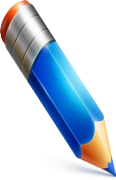 أبعاد التدريس الفعال
أبعاد التدريس الفعال
يقوم التدريس الفعال على بعدين هما
البعد الأول : الإثارة الفكرية : وهي تعتمد على مهارة المدرس وتتمثل في
وضوح الاتصال الكلامي مع المتعلمين عند شرح المادة العلمية
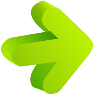 أثر المدرس الانفعالي الإيجابي على المتعلمين ويتولد هذا من
 طريقة عرض المادة العلمية
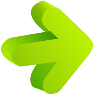 أبعاد التدريس الفعال
يقوم التدريس الفعال على بعدين هما
البعد الثاني الصلة الإيجابية بين المدرس والتلاميذ : لابد أن يعمل المعلم على تحسين مهارة الاتصال مع التلاميذ وذلك لزيادة دافعيتهم للتعلم ويمكن أن يتحقق ذلك بإحدى الطريقتين التاليتين :
تجنب استثارة العواطف السلبية عند التلاميذ ، مثل القلق الزائد 
أو الغضب
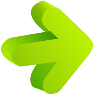 تطوير عواطف إيجابية عند التلاميذ مثل احترامهم 
وإثابة أدائهم الجيد
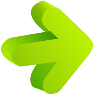 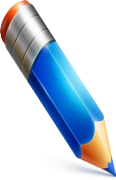 خصائص التدريس الفعال
للتعلم الفعال خصائص تميزه تتمثل فيما يلي
أن يكون مناسبا للمتعلم من حيث الوقت الذي يتطلبه 
والجهد الذي يبذل فيه
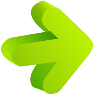 أن يكون واضح الهدف ذا معنى للمتعلم ، يرتبط بحاجاته وميوله
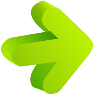 أن يبقي أثرا  لدى المتعلم
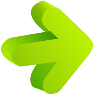 أن يكون مبنيا على تعزيز المتعلم وإثارة دافعيته بالثواب 
بدلا من العقاب
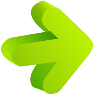 خصائص المتعلم
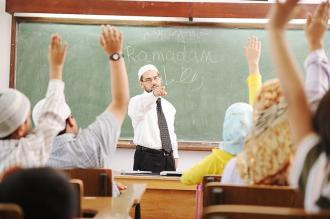 يتوقف التعلم الصفي الفعال على مدى تجانس خصائص المتعلمين في الصف من حيث قدراتهم العقلية والحركية وصفاتهم الجسدية ، وقيمهم واتجاهاتهم وتكامل شخصياتهم ، حيث يعد هذا العامل من أهم العوامل التي تقرر فاعلية التعلم
خصائص المعلم
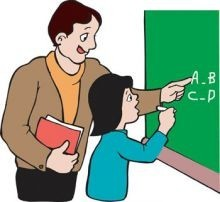 لا يقتصر تأثير المعلم على شخصية المتعلم ، وإنما يتعداه إلى ما يتعلمه . ففاعلية التعلم تتأثر بدرجة كفاءة وذكاء وقيم واتجاه وميول وشخصية المعلم
سلوك المعلم والمتعلم
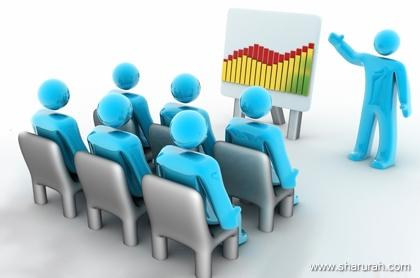 يؤثر التفاعل المستمر بين سلوك المعلم وسلوك المتعلم في نتاج التعلم ، وترتبط شخصية المعلم الواعي الذكي بطرق التدريس الفعالة القائمة على أساس من التفاعل
الظروف الطبيعية للمدرسة
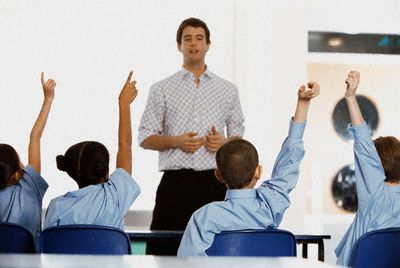 ترتبط فاعلية التعلم بمدى توفر التجهيزات والوسائل التعليمية الضرورية المتعلقة بمادة التعلم . فمثلا لا يمكن تعلم السباحة دون وجود بركة
المادة الدراسية
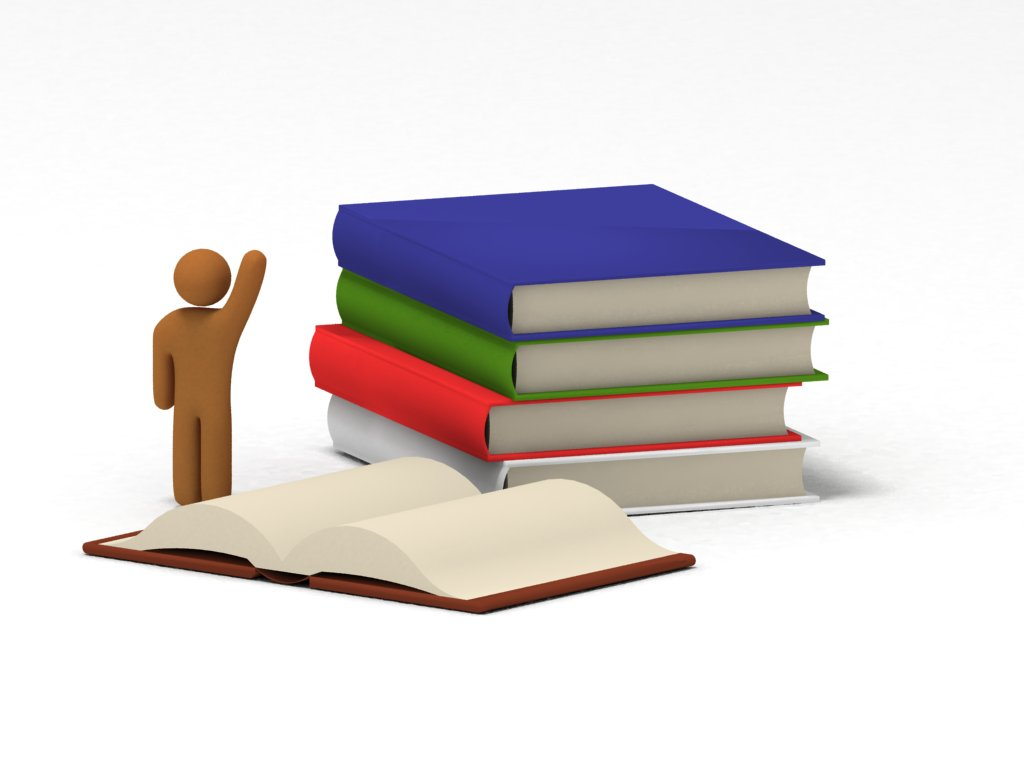 يميل بعض الطلاب بطبيعتهم إلى مواد دراسية معينة ، بينما ينفرون من مواد دراسية معينة ، لذلك تحصيل المتعلم يختلف في المواد الدراسية ، إلا أن التنظيم الجيد والعرض الواضح لمادة الدراسة يزيد من فاعلية التعلم
صفات المجموعة
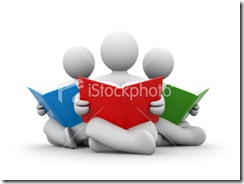 ترتبط فاعلية التعلم بالتركيبة الاجتماعية التي يتكون منها الصف الدراسي ، من حيث اختلاف طلاب الصف في قدراتهم وصفاتهم واتجاهاتهم وميولهم وقيمهم وخبراتهم السابقة ، كما ترتبط هذه الفاعلية بمدى التباين والتجانس في الوسط الاجتماعي للمدرسة من حيث الظروف والمستويات الاقتصادية والاجتماعية للطلبة
القوى الخارجية
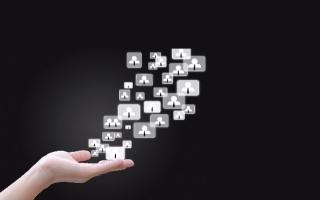 يقصد بها العوامل التي تؤثر في موقف المتعلم تجاه التعلم المدرسي ، فالبيت والبيئة الثقافية التي يعيش فيها المتعلم من العوامل المهمة التي تحدد صفاته الشخصية ونمط سلوكه داخل غرفة الصف
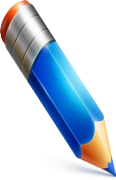 الشروط التدريس الفعال
الشروط والمواصفات التي تجعل من التدريس فعالا
أن ترتبط ارتباطا وظيفيا بالهدف المطروح
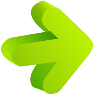 أن تكون إدارة الصف إدارة ديمقراطية
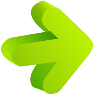 أن تثير الدافعية والتشويق والانتباه عند الطلاب
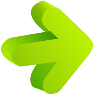 أن لا يكون الطالب في موقف المتلقي ، بل في موقف يعطي رأيه 
بكل صراحة ووضوح دون إكراه
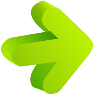 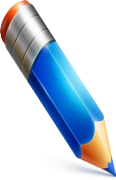 المبادئ السبعة للممارسات التدريسية
1.الممارسات التدريسية السليمة، هي التي تشجِّع التفاعل بين المتعلم والمتعلمين.
2.الممارسات التدريسية السليمة، هي التي تُشجِّع التعاون بين المتعلمين.
3.الممارسات التدريسية السليمة، هي التي تقدِّم تغذية راجعة سريعة - الدعم الفوري.
4.الممارسة التدريسية السليمة، هي التي تُعطي أهميَّةً للتقويم بجميع أنواعه، وتعتبره     مرحلة رئيسة في العملية التعليمية التعلُّمية.
5.الممارسات التدريسية السليمة، هي التي توفِّر وقتًا كافيًا للتعلُّم: زمن   + طاقة = تعلُّم.
6.الممارسات التدريسية السليمة، هي التي تضع توقُّعات عالية: توقَّعْ أكثر،    تجد تجاوبًا أكثرَ.
7.الممارسات التدريسية السليمة، هي التي تتفهَّم أنَّ الذكاء أنواع عدَّة، وأنَّ    للمتعلمين أساليبَ تعلُّم مختلفة.
الوحدة التدريبية الثانية
مهارات التدريس الفعال للمعلم
محاور الوحدة التدريبية الثانية
مهارات التدريس الفعال للمعلم
المعلم والتدريس الفعال .
المهارات اللازمة للمعلم الفعال .
صفات المعلم الفعال .
خصائص المعلم الفعال .
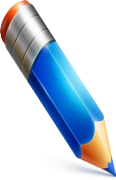 المعلم والتدريس الفعال
القدرات المهنية التي يحتاجها المعلم الفعال
الرغبة في التعليم ( تطوير الذات ) إن الرغبة في التعلم تدفع المعلم
إلى الاستزادة بكل ما يستجد في مجال تخصصه
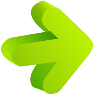 التخطيط الفعال : أي أن يخطط المعلم الأهداف وأغراض التعليم 
وذلك لتحقيقها
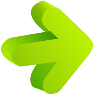 إدارة التعليم : أي فرض أدوار أو مهارات لإدارة التعليم بحيث 
تعمل هذه المهارات على تدريب المتعلم
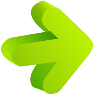 العمل بفاعلية مع المجتمع المحلي : أي على المعلم الفعال أن يعي
 طبيعة البيئة التي يعمل بها
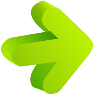 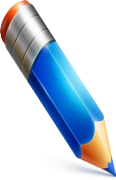 المهارات اللازمة للمعلم الفعال
المهارات اللازمة للمعلم الفعال
مهارات الإدارة والتواصل الاجتماعي والعلاقات الإنسانية مع 
الآخرين مثل الطالب ، الإدارة ، المدرسة ، البيت ، البيئة المحلية
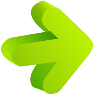 مهارات تطوير احترام الذات لكل من المعلم والمتعلم
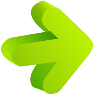 مهارات إعداد الخطط المختلفة اليومية والفصلية والسنوية
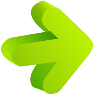 مهارات استخدام طرق التدريس المختلفة
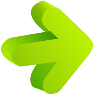 المهارات اللازمة للمعلم الفعال
مهارات إنتاج واستخدام الوسائل التعليمية
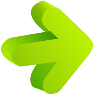 القدرة على حفظ النظام داخل غرفة الصف
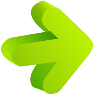 القدرة على مراعاة الفروق الفردية
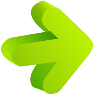 الكفاءة العلمية بالمادة الدراسية
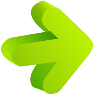 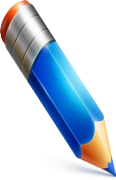 صفات المعلم الفعال
صفات المعلم الفعال
البشاشة والحيوية
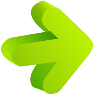 الحماسة والعدالة
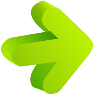 التحلي بالأخلاق الحميدة
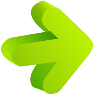 الإحساس بالقدرة والكفاية في العمل والإنجاز
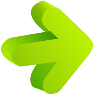 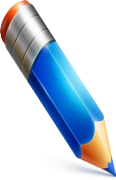 خصائص المعلم الفعال
الكفاءة العلمية
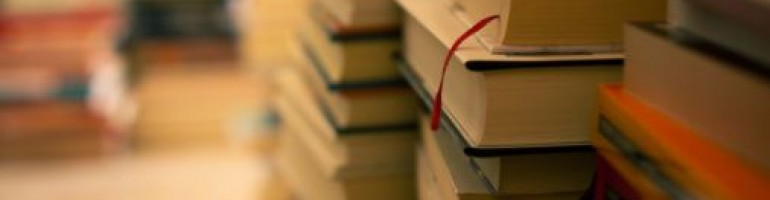 من مهام المعلم الأساسية أن يقدم للطلاب المعلومات والخبرات التي يحتاجونها في مادته المقررة. ويفترض ـ بدهيا ـ أن يكون المعلم ملما بتلك المعلومات بشكل صحيح وواضح، إذ من البدهي أن فاقد الشيء لا يعطيه
الكفاءة التربوية
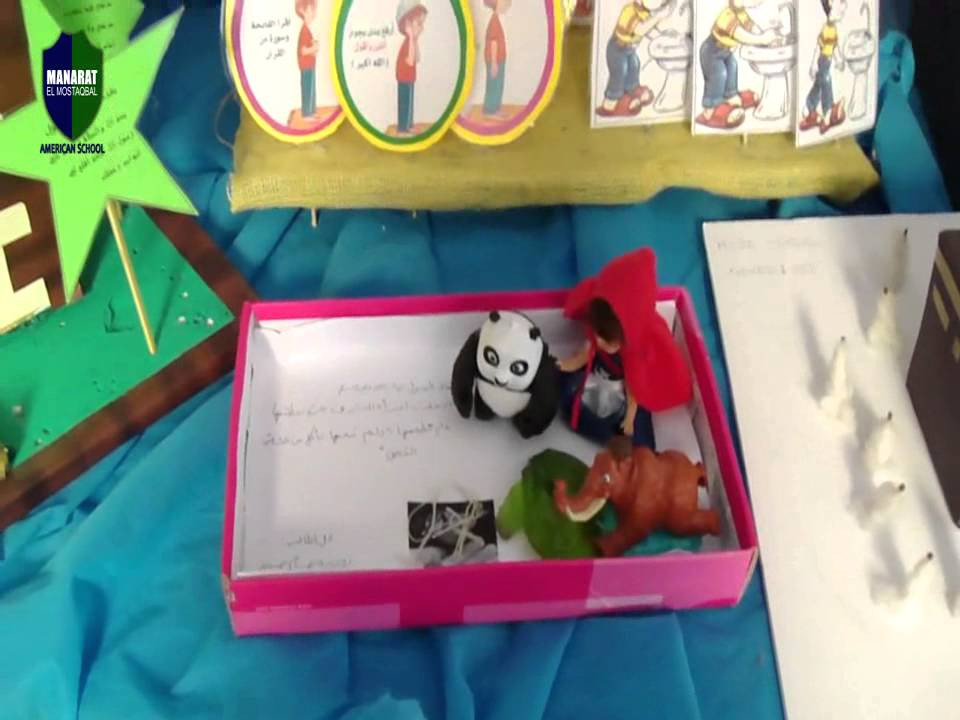 الإلمام بالمادة العلمية ـ مع أهميته ـ لا يكفي لوحده، بل لابد أن ينضم إليه معرفة بالطرق التربوية المناسبة في التعامل مع الطالب. فالطالب ليس آلة يضبط على وضع الاستقبال وتصب المعلومات في داخله
الكفاءة الاتصالية
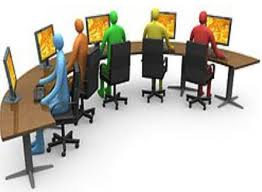 مع إلمام المعلم بمادة العلمية وبالطرق التربوية للتعامل مع طلابه لابد له من معرفة طرق ووسائل الاتصال التي عن طريقها يتمكن المعلم من إيصال ما لديه من معلومات وأفكار واتجاهات ومهارات
الرغبة في التعليم
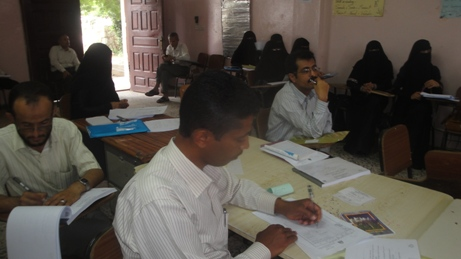 من أعظم عوامل نجاح المعلم رغبته في التدريس. فالمعلم مالم يكن مدفوعا بحب التعليم ولديه رغبة في أداء ما حمل من أمانة التعليم فلن يتحمس لمهنته وبالتالي لن ينجح فيها
أمور تساعدك على زيادة رغبتك في عملك
استشعر الأجر العظيم الذي تناله من تعليم طلابك إذا أحسنت النية
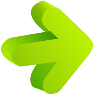 تصور ما سيؤول إليه طلابك في المستقبل، حيث سيكونون هم
 قادة المجتمع وهم رجاله فأنت الآن تبني في مجتمع المستقبل
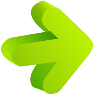 يجب أن تعلم أن هؤلاء الطلاب أمانة عندك ائتمنها عندك آباؤهم 
وكذلك الدولة وفرغتك للقيام بهذا العمل العظيم
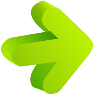 تذكر أن أكثر العظماء خرجوا من تحت أيدي المعلمين
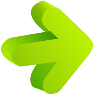 من طرق التدريس التي تسهم في نجاح التعلم الفعال ما يلي
المحاضرة
حل المشكلات
العصف الذهني
المناقشة
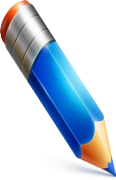 نماذج للتدريس الفعَّال
نماذج للتدريس الفعَّال
الطريقة الحوارية
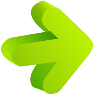 الطرق الاستكشافية والاستنتاجية
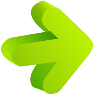 عروض التجارب العمليَّة
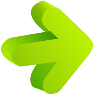 التجارب العملية
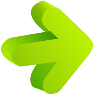 نماذج للتدريس الفعَّال
إعداد البحوث التربوية
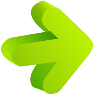 طريقة حل المشكلات
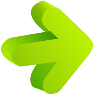 الرحلات العلمية العمليَّة والزيارات
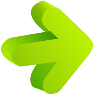 التدريس بالمجموعات
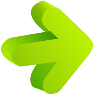 الوحدة التدريبية الثالثة
الإدارة الفعالة
محاور الوحدة التدريبية الثالثة
الإدارة الفعالة
الإدارة الفعالة .
خصائص الإدارة الصفية الفاعلة .
تقويم التدريس الفعال .
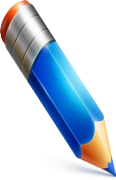 الإدارة الفعالة
الإدارة الفعالة
تنقسم الإدارة الفاعلة على مستوى المدرسة إلى قسمين هما
الإدارة الصفية
الإدارة المدرسية
مواصفات المدرسة الفعالة
وجود القيادة الإدارية القوية التي لا يمكن لم شملها أو إبقائها دون
 وجود العناصر المختلفة للمدرسة الجيدة
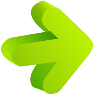 وجود مناخ من التوقع في المدارس الفعالة تعليميا بحيث لا يسمح
لأي طالب أن ينخفض مستواه عن الحد الأدنى
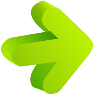 الجو المدرسي فيها منظم دون أن يكون صارما وهادئ دون أن 
يكون مستبدا
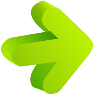 تكون المدرسة فعالة إلى حد ما عندما توضح أن اكتساب الطالب
 للمهارات المدرسية الأساسية هو هدفها الأول
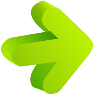 مواصفات المدرسة الفعالة
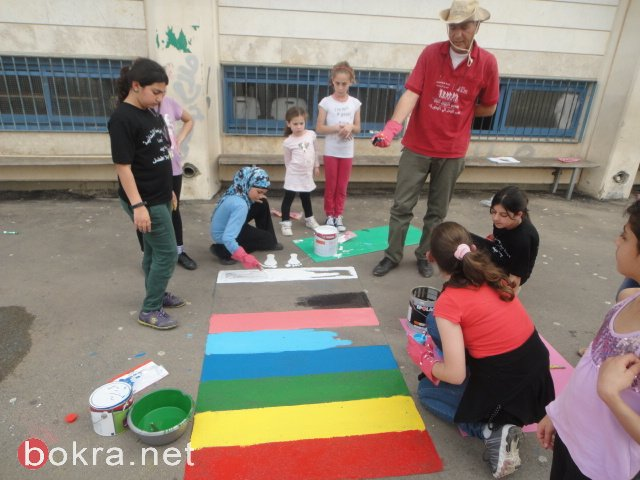 عند الحديث عن الإدارة الصفية الفاعلة، فإننا نستبعد تلك الإدارة الشكلية القائمة على القسوة والإرهاب والتحكم بسلوكيات المتعلم فهذا النمط من الإدارة له انعكاسات سلبية على شخصية المتعلم ولكن نعني بها تلك الإدارة التي تساعد على تحقيق أهداف التعليم والتعلم بمستويات جيدة
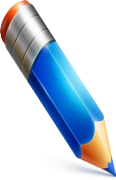 خصائص الإدارة الصفية الفاعلة
مواصفات المدرسة الفعالة
حتى تكون الإدارة الصفية فاعلة لا بد من وجود خصائص متعددة لها وتلك الخصـائص هي :
توفر مناخا يسوده انضباط قائم على علاقات التفاعل والتفاهم بين
 المعلم وطلابه من جهة وبين الطلاب أنفسهم من جهة أخرى
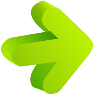 تعمل على تدريب الطالب على الانضباط الذاتي، فيضبط سلوكه 
ويحترم حريات الآخرين ومصالحهم
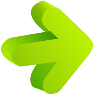 تنمي ثقة الطالب بنفسه وبمن حوله
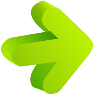 تشعر كل فرد في غرفة الصف بأن له دورا هاما يؤديه
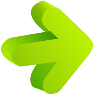 الوحدة التدريبية الرابعة
خطوات التدريس الفعال
33 خطوة لتدريس ناجح
الخطوة رقم (2)
الخطوة رقم (1)
اعرف أهداف التدريس
اعرف عملية التدريس
للأهداف ـ في أي عمل ـ أهمية كبيرة تتلخص في الآتي:

توجيه الأنشطة ذات العلاقة في اتجاه واحد، وتمنع التشتت والانحراف.
إيجاد الدافع للإنجاز، وإبقاؤه فاعلا 
تقويم العمل لمعرفة مدى النجاح والفشل.
إن أي مهنة لا يمكن أن تتقنها وتبرع فيها مالم تكن ملما بأصولها ومبادئها. 
وللتدريس ـ الذي هو عملية التعليم والتعلم ـ أصول وقواعد، منها ما يخص المعلم ومنها ما يخص المتعلم ومنها ما يخص المادة ومنها ما يخص أسلوب التعلم ووسائله. 
وهذا ما يدور حوله غالبا علم النفس التربوي
33 خطوة لتدريس ناجح
الخطوة رقم (4)
الخطوة رقم (3)
اعدَّ دروسك جيدا
اعرف تلاميذك
خطوات الإعداد :

تحديد الأهداف
الاعداد الذهني
الاعداد الكتابي
أعد متطلبات الدرس
حاول التنبؤ بصعوبات التعلم
تدرب على التدريس
مستواهم 
خصائصهم العمرية
أفكارهم
33 خطوة لتدريس ناجح
الخطوة رقم (6)
الخطوة رقم (5)
كن مبدعا وابتعد عن الروتين
استخدم طريقة التدريس المناسبة
فقم بتحديد ما يناسبك من الطرق في ضوء المعايير التالية:

الدرس المراد شرحه
نوعية الطلاب
شخصيتك أنت وقدراتك كمعلم يقوم بتقديم ذلك الدرس.
حاول ـ ما أمكن ـ أن يكون لكل درس وضعا مختلفا، فمرة على شكل صفوف، وأخرى على شكل دائرة، وثالثة على شكل مجموعات صغيرة.. وهكذا، وإن كان أداء الدرس  خارج الفصل مفيدا ويساعد على تحقيق أهدافه فلماذا الجلوس في الفصل؟!
وتذكر أن:
أهداف واضحة ومحددة + طريقة صحيحة = درس ناجح
33 خطوة لتدريس ناجح
الخطوة رقم (8)
الخطوة رقم (7)
استثر دافعية التلاميذ
اجعل درسك ممتعا
من الصعب جدا ـ إن لم يكن مستحيلا ـ أن تعلم طالبا ليس لديه دافعية للتعلم. من اسباب طرق التلاميذ:

اربط الطلاب بأهداف عليا وسامية
استخدم التشجيع والحفز
حدد أهدافا ممكنة ومتحدية!
اشعل التنافس الشريف!
كافئ!
استخدم الاسلوب القصصي عند الحاجة، فالنفوس مولعة بمتابعة القصة. 
اسمح بشيء من الدعابة، فالدعابة والمزاح الخفيف الذي لا إيذاء فيه لمشاعر أحد ولا كذب من الأمور التي تروح عن النفس وتطرد الملل. 
حاول دائما ـ ما أمكن ـ أن يقوم الطلاب بالنشاط أنفسهم، لا أن تعمله أنت وهم ينظرون .
33 خطوة لتدريس ناجح
الخطوة رقم (10)
الخطوة رقم (9)
اجعل اتجاهك جيدا نحو التلاميذ
"إنما بعثت معلما ولم أبعث معنفا!"
أثبتت البحوث التجريبية أن نظرة المعلم لتلاميذه ذات أثر كبير على تحصيلهم وتقبلهم :

كن متفائلا
اظهر تقديرك لاستجابات الطلاب ومشاركاتهم
علمهم علو الهمة والطموح
تذكر دائما أنك إنما أتيت لتعلم لا لتعاقب من لا يتعلم! وتذكر أيضا أنه ليس كل عجز في التعلم يرجع سببه إلى الطالب. 
كن صبورا وتلطف ببطيئي التعلم والمهملين وثق أن المهمل إذا رأى أن إهماله يزيد من تركيز المعلم عليه وتلطفه به فسيكف عن سلوكه هذا
33 خطوة لتدريس ناجح
الخطوة رقم (12)
الخطوة رقم (11)
كن قدوة في علو الهمة والأمانة والجد
حافظ على نموك العلمي والتربوي والمهني
كل كلامك لطلابك عن الخلق الحسن والصفات الحميدة لا يكون له كبير فائدة إذا لم يرَ منك الطلاب تطبيقا فعليا. 
فكن قدوة لهم في علو همتك فلا ترض من الأمور بأدناها، وكن قدوة في جدك فلا يراك طلابك لا همَّ لك إلا الهزل والمزاح
يمكنك تنمية نفسك بإحدى الطرق التالية: 

القرآءات الموجهة
اللقاءات التربوية
الدورات التدريبية
33 خطوة لتدريس ناجح
الخطوة رقم (14)
الخطوة رقم (13)
قل: لا أعلم!
انتبه إلى ما بين سطور التدريس!
من المسلمات أن التربية ليست حشو أذهان الطلاب بالمعلومات، بل هي إكسابهم المهارات اللازمة والاتجاهات الصحيحة وتهذيب خلقهم وتنمية مداركهم العقلية. 
فما يكتسبه الطلاب من شخصية المعلم وخلقه وهديه في التعامل والتعليم ونظرته للأشياء وطريقة تفكيره قد تكون أهم من وأنفع للتربية من ما يعطيهم من معلومات، وهو ما يمكن أن نسميه ما بين سطور التدريس
يتحرج بعض المعلمين إذا سئل عما لا يعلم أن يقول: لا أعلم! والواقع أن الإجابة على سؤآل ما بـ "لا أعلم" أمر يجب أن لا يتحرج منه المعلم لأمور
33 خطوة لتدريس ناجح
الخطوة رقم (16)
الخطوة رقم (15)
السبورة .. صديقك الدائم فأحسن استخدامها!
استخدم وسائلك التعليمية بفعالية
قواعد استخدام السبورة :

قم بتقسيم السبورة لقسمين أو ثلاثة، وحدد لكل قسم نوعية معينة من الأشياء المكتوبة توضع فيه بشكل منظم وواضح .
لا تتكلم وأنت تكتب على السبورة
عند الكتابة على السبورة حاول أن لا تعطي ظهرك للطلاب، بل اعطهم جنبك.
عندما أراد رسول الله صلى الله عليه وسلم أن يبين لأصحابه معنى قول الله تعالى: { وأن هذا صراطي مستقيما فاتبعوه ولا تتبعوا السبل…} خط لهم خطا مستقيما وقال هذا سبيل الله، وخط خطوطا كثيرة عن يمينه وعن شماله وقال: هذه السبل…!
33 خطوة لتدريس ناجح
الخطوة رقم (18)
الخطوة رقم (17)
أحسن التعامل مع مثيري المشاكل من الطلاب
"لا تغضب..!"
هناك بعض الأساليب للتغلب على هذه المشكلة :

اجعل فصلك ممتلئا بالحيوية والنشاط حتى لا تسمح للملل بالدخول إلى نفوس الطلاب.
ابحث دائما عن السبب الذي يدعو الطالب لإثارة المشاكل وقم بإزالته إن أمكن. 
اجعل ذلك الطالب في مقدمة الفصل حتى يكون تحت نظرك وبالقرب منك.
كيف تتجنب الغضب :

تعرف على خصائص السلوك العامة للمرحلة التي تدرسها.
توقع السلوك
لا تهول الأمر!
إياك والظلم..!
33 خطوة لتدريس ناجح
الخطوة رقم (20)
الخطوة رقم (19)
اعمل اختباراتك بشكل جيد بحيث تكون تقييما لك أيضا!
خطط ونفد وقيم و شاور تلاميذك
يقال إن الاختبار عملية ضابطة تقيس أداء المعلم والمستوى التحصيلي للطلاب. وعمل الاختبارات علم له قواعده وأسس علمية من حيث وضع واختيار الأسئلة وأنواعها وضوابط كل نوع :
أسئلة موضوعية أم مقالية ؟!
أسئلة "الصح" والخطأ
أسئلة الاختيار من متعدد
أسئلة الربط
أسئلة إكمال الفراغ
ضوابط وضع الأسئلة المقالية
وماذا عن الاختبارات الشفهية؟!
التخطيط من أسس النجاح في كل عمل. خطط لما تقوم به من أعمال في الفترة أو في الفصل الدراسي أو في السنة.
الأنشطة والواجبات الإضافية كل ذلك يحتاج إلى تخطيط حتى يعطي ثماره المرجوة.
33 خطوة لتدريس ناجح
الخطوة رقم (22)
الخطوة رقم (21)
كن معلما مربيا.. لا ملقنا!
"يسروا ولا تعسروا..!"
ليست مهمة المعلم أن يحقن أذهان الطلاب بالمعلومات .
بل المعلم مربِ، فلا يكن همك هو تنمية الناحية المعرفية عند الطالب بإكسابه معلومات أكثر بل ليكن هدفك مساعدة الطالب على النمو من جميع الجوانب العقلية والروحية والجسمية والنفسية والعاطفية، وإكسابه الاتجاهات الصحيحة
من المعلمين من يرى أن نجاحه في التعليم يقاس بمدى تشديده على طلابه وتشدده معهم، فالواجبات عليهم مضاعفة ولا بد من أن تكون الحلول نموذجية، والاختبارات صعبة ومحبطة. 
وهذا غير صحيح، فالتيسير مطلب شرعي وتربوي، والمعلم الناجح هو الذي يأخذ بأيدي طلابه ويصعد بهم شيئا فشيئا بالحفز والترغيب وشيء من الترهيب
33 خطوة لتدريس ناجح
الخطوة رقم (24)
الخطوة رقم (23)
راع الفروق الفردية
انتبه إلى مواهب تلاميذك وقم بتنميتها
من المسلمات التربوية أن الطلاب يختلفون في قدراتهم العقلية ومهاراتهم وسماتهم النفسية، فلا تغفل عن مراعاة هذا الجانب في تعاملك مع طلابك :
فالطالب الذكي المتفوق يحتاج إلى نشاطات تتحدى قدراته حتى يستمر في تفوقه، 
والطالب البطيء التعلم يحتاج إلى تأنِ ورفق في التعليم،
والطالب الخجول يحتاج إلى أن يعامل بطريقة لا يتعرض بها إلى الإحراج الشديد أمام زملائه.
قلنا إن المعلم مربِ، فعليك أن تتنبه إلى الجوانب الإيجابية ونقاط القوة في طلابك حتى تنميها وتساعدهم على استغلالها والاستفادة منها.
 فلا يشغلك ما أنت فيه من تدريس لمقررك عن التنبه لهذه النقطة
33 خطوة لتدريس ناجح
الخطوة رقم (26)
الخطوة رقم (25)
أدِر فصلك بفعالية!
استخدم الواجبات المنزلية بفعالية
بعض النقاط المهمة التي تتعلق بالواجب المنزلي:
حدد الهدف من إعطاء الواجب، هل هو للتمرين والتطبيق، أم للتقويم...؟
يجب أن لا يكون الواجب مرهقا للطالب، أو كثيرا بحيث يطغى على وقت الواجبات الأخرى أو وقت الراحة.
لا تكن أنت المصدر الوحيد للتعلم في الفصل
كن عادلا في توزيع أنشطة التعلم على الطلاب
33 خطوة لتدريس ناجح
الخطوة رقم (28)
الخطوة رقم (27)
علم الطلاب كيف يتعلمون
حافظ على وقت الدرس
يشكو المعلمون وأولياء الأمور من إهمال الطلاب لدروسهم وعدم مذاكرتهم لها، وهذه حقيقة واضحة ويتفق عليها الجميع بالنسبة لغالبية الطلاب، وحتى الطلاب المجدون لا يبذلون كل ما في قدرتهم في المذاكرة.
والأسباب متعددة، لكن هناك سبب نغفله وهو من أهم الأسباب، ألا وهو أن كثيرا من الطلاب لا يعرفون كيف يتعلمون، وكيف يذاكرون؟!
الوقت هو الدرس، فبدون الوقت لا تستطيع أن تقدم درسا. حافظ على وقت الدرس واجعل كل دقيقة فيه تخدم الأهداف التربوية. بإمكانك استخدام الأساليب التالية للحفاظ على الوقت.
كن في فصلك في الوقت المحدد
لا تسمح للطلاب بالتأخر عن وقت الدرس، وعودهم على الحضور قبيل دق الجرس.
تقيد بقدر الإمكان بخطة الدرس، ولا تستطرد إلا للضرورة.
33 خطوة لتدريس ناجح
الخطوة رقم (30)
الخطوة رقم (29)
علم الطلاب كيف يفكرون!
علم الطلاب الرجوع إلى مصادر المعلومات
كيف تعلم طلابك الإبداع :

اجعل جو الفصل متقبلا للأفكار الجديدة والغريبة.
شجع الطلاب على تحسس واستكشاف البيئة، والتعبير عن مشاعرهم وأفكارهم تجاهها.
استقطع شيئا من الوقت لتشجيع الإبداع وتوليد الأفكار.
شجع الطلاب على الاشتغال بمجالات متعددة، وقدم لهم أنشطة متنوعة وجديدة.
نحن في عصر التفجر المعرفي، وليس من المعقول أن نطلب من الطلاب حفظ كل المعلومات. 
والغريب أننا نطلب منهم أن يحفظوا معلومات لو سئل عنها من يحمل مؤهلا علميا عاليا لما وجد أي غضاضة في الرجوع إلى أقرب مرجع علمي للحصول عليها
33 خطوة لتدريس ناجح
الخطوة رقم (32)
الخطوة رقم (31)
لا تسأل هذا السؤآل!
حافظ على علاقات جيدة مع الكل!
هناك سؤآل يكاد لا يكون له أي فائدة، ومع ذلك يسأله كثير من المعلمين، ويعتمدون على إجابته. ذلك السؤآل هو: "هل فهمتم؟" فالمعلم عندما يسأل هذا السؤآل فالمرجح أن الإجابة ستكون: "نعم!" لأن غالب من يجيب على هذا السؤآل هم الطلبة المتميزون، وأيضا لأن من لم يفهم يستحيي ـ غالبا ـ أن يجيب بـ "لا"
مع تلاميذك
مع المدير
مع المشرف التربوي
33 خطوة لتدريس ناجح
الخطوة رقم (33)
استعن بالله وابدأ .. فإن رحلة النجاح الطويلة تبدأ بخطوة واحدة
إن من يجلس ويتصور ما يجب عليه أن يفعله ليكون ناجحا، ويكتفي بذلك لا يمكن أن ينجح أبدا، لكن من يبدأ العمل ويخطو الخطوة الأولى، ولو كانت صغيرة، فإنه قد وضع قدمه على الطريق .. ومن سار على الدرب وصل. 
وتذكر أن تسعة أعشار العبقرية إنما هي في بذل الجهد.
نلقاكم فى دورات اخرى